Societeten
Fadderi
Familj
General
Många bollar i luften
Social
Societetens egna google
Vice general:
Generalens högra hand
Olika varje år
Vågar ta för sig, flexibel
Aktivitetsansvarig:
Ny post
Stöd under planeringen
Projektledning
Fadderansvarig:
Rekrytering, schemaläggning, övergripande ansvar
Mycket kontakt både öga mot öga och mejl. 
Ansvarsfull och social post
Sektionsrepresentant:
Förmedlar information mellan Societeten och Styrelsen. 
Går på både Societetens och Styrelsens möten
Insyn och delaktighet i styrelsens arbete
Matansvarig
Material
Miljöombud:
Utbildning
Svanmärkta artiklar
Repressalie:
Uppdrag: Vad ska man göra med stygga Nollan?
	- Hålla masken
	- Kreativ
	- Rätt straff till rätt person i rätt 	sammanhang
Bra på att förhandla
Knyta kontakt med människor
Hantera många bollar i luften
Spons
Spons kommer aldrig gratis
Tid, tålamod och målmedvetenhet
Bryggansvarig
Info/PR:
Sociala medier
Välkomstbrev
Fotografering
Sekreterare
Kassör:
Budget
Fakturering
Bokföring
CV
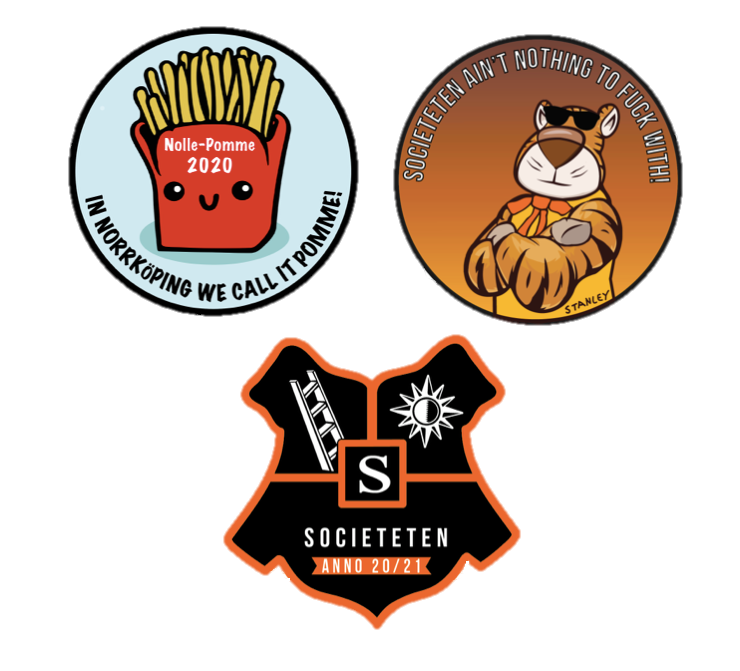 Märke:
Program/tekniska förutsättningar
Kreativitet
Praktiska saker
Gyckel:
Vad är ett gyckel?En sång, en dans, en video och any kind of performance
En rolig och kreativ post
Arbetsbelastning?
Nollebok:
InDesign
Kreativ och tålamod
Frågor??